An Integrated Travel Demand, Mesoscopicand Microscopic Modeling Platform to Assess Traffic Operations for Manhattan, New York
TRB 13th Transportation Applications Conference
Vassilis Papayannoulis, Ph.D.
with
New York City Department of Transportation Michael Marsico, P.E.
May 10, 2011
Manhattan Network Complexity
Congestion
Grid structure
Parking
Pedestrians and bikes
Buses
Taxis
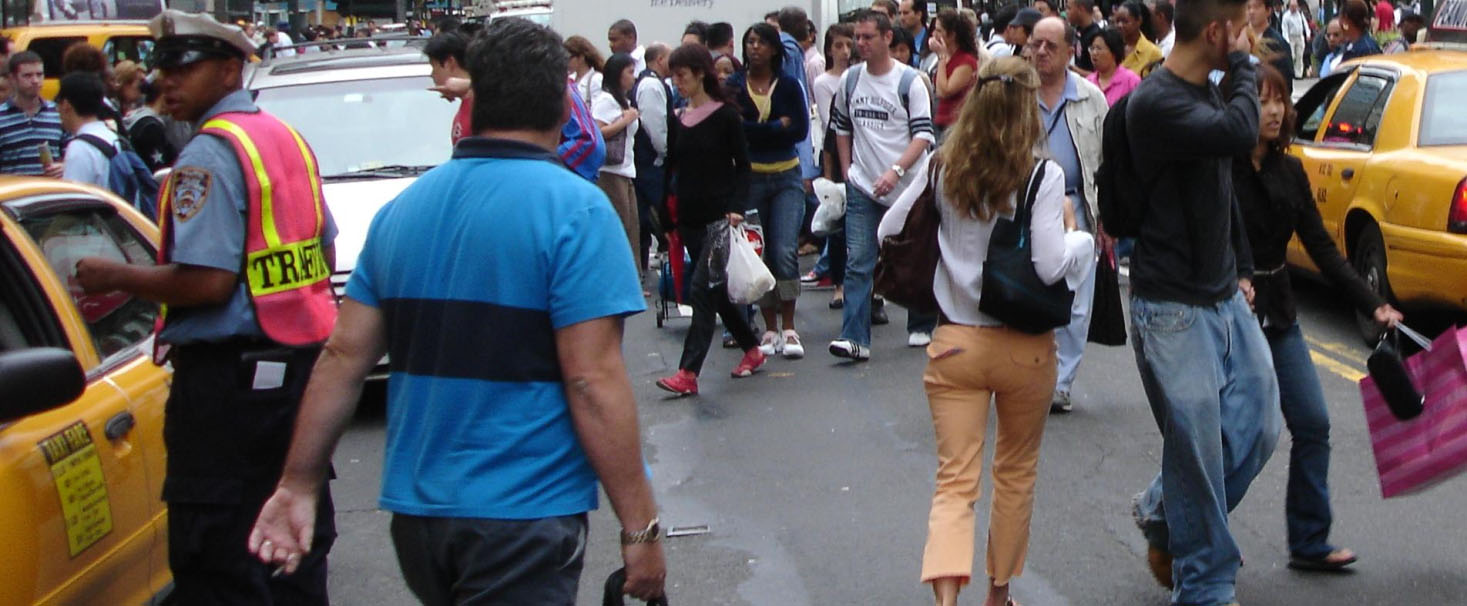 2
Manhattan Network Complexity (continued)
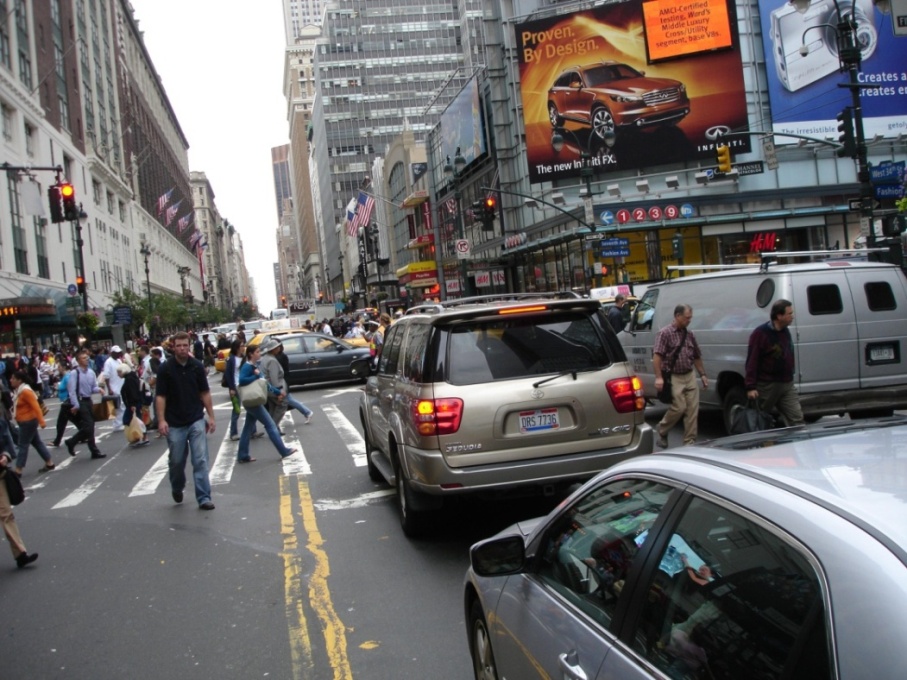 Truck deliveries
Traffic enforcement agents
Managed-use lanes
Traffic signal coordination
Bridge and tunnel operations
3
Available Models
The Regional Activity-Based Travel Demand Model (NYMTC’s Best Practice Model (BPM))
Other agency activity or four-step travel demand models
Individual project-based microsimulation models that cover a subarea or an individual corridor
4
The Genesis of the Model
Traffic stipulations historically were based on knowledge of the network and the anticipated impacts  
There are programmed and existing major construction projects throughout the network 
It became apparent to NYCDOT that there was a need for an analytical tool that would permit the assessment of network-wide cumulative impacts
The first application is the proposed 34th Street Transitway
5
34th Street Transitway Modeling Goals and Objectives
Develop a modeling platform to assess operational conditions in the Manhattan CBD, emerging from the proposed 34th Street Transitway design 
Develop a modeling platform to assist in the refinement of proposed design for the 34th Street Transitway
Develop a modeling platform that could be used in the assessment of cumulative impacts on other current/future regional and local projects
Develop a base network that could be a cornerstone for future analyses and or expansion to other boroughs
6
Multiresolutional Model Benefits
“Step-down” from the regional model (BPM)
Link travel demand forecasting and traffic operations
Align program and project development processes
Better support robust and inform decisions
Provide the basis for a decision-support system
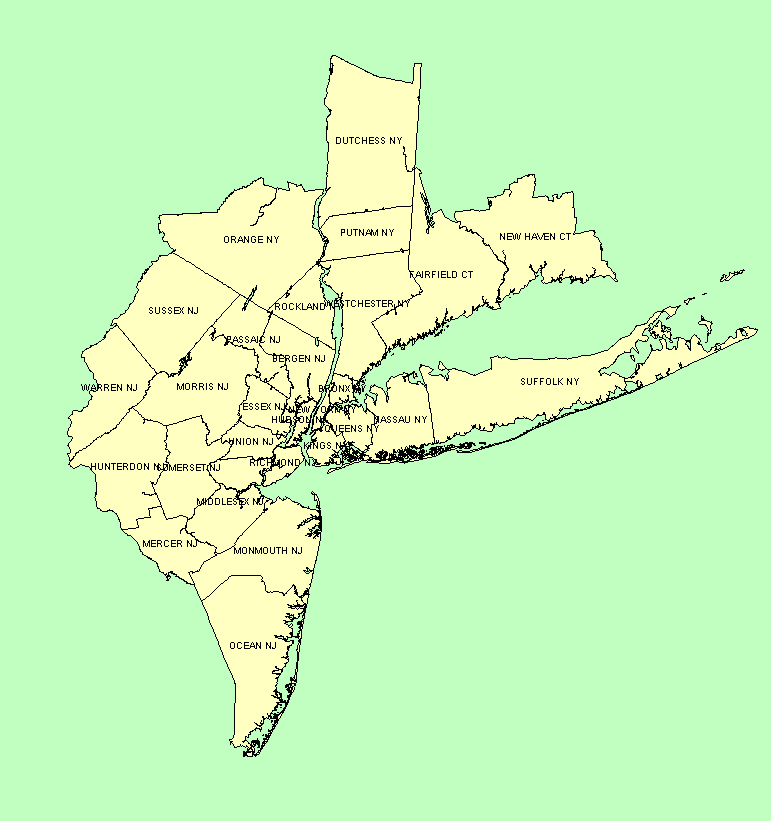 MACRO
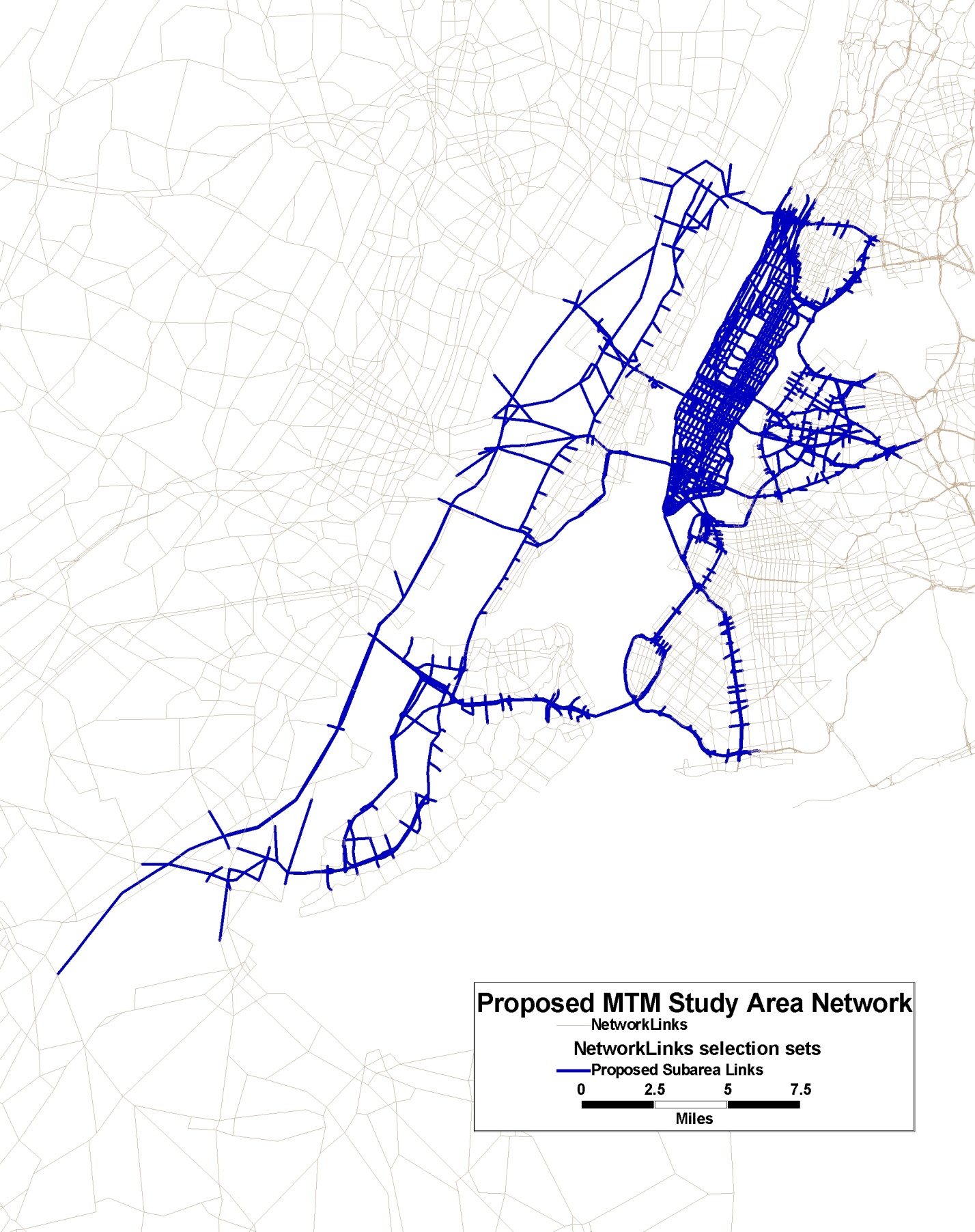 MESO
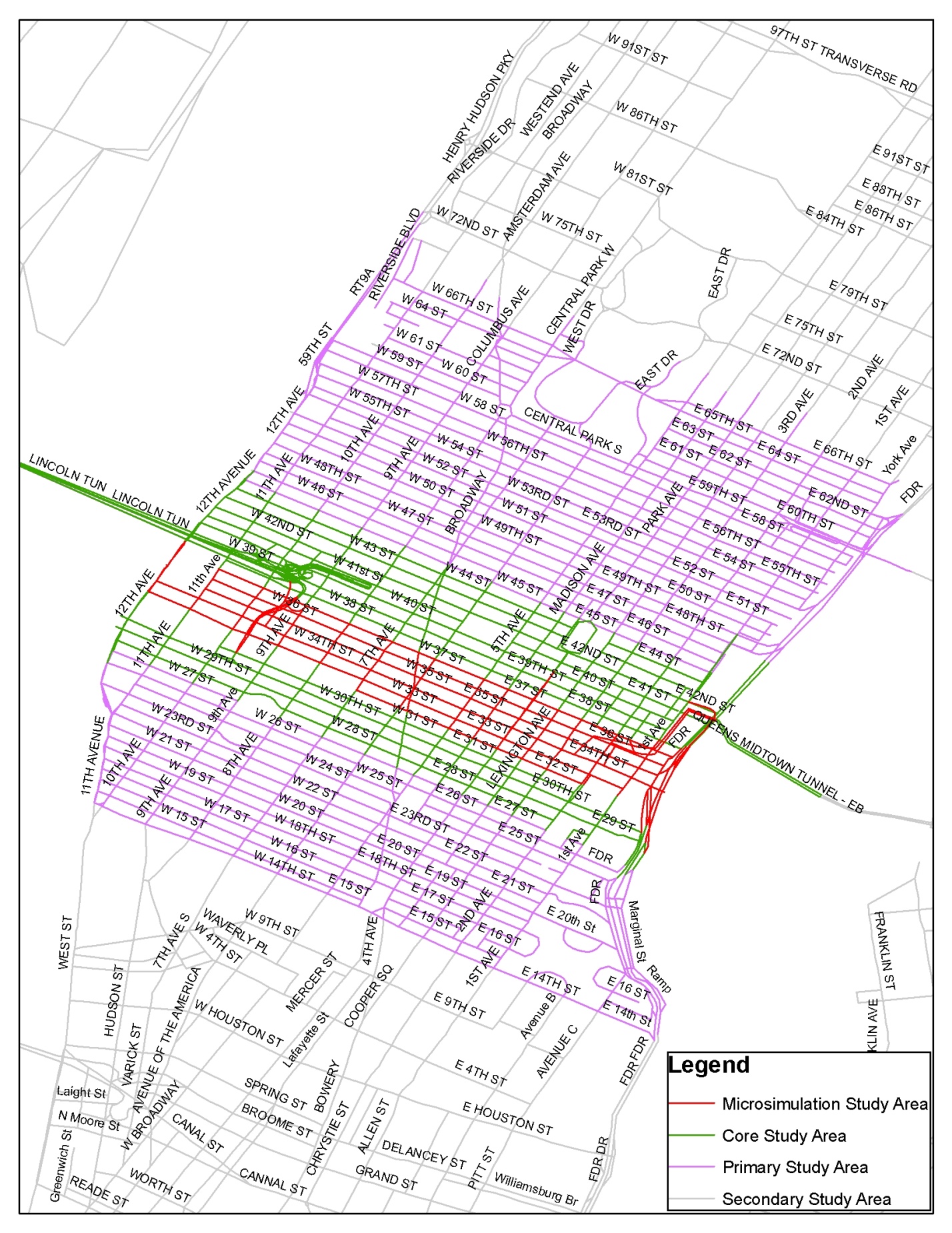 MICRO
7
Benefits of Utilizing a Mesoscopic Model
Data from mesoscopic model can be fed directly into microsimulation/traffic operations analysis
Used where the operational capabilities are needed but a microsimulation model may not be feasible due to
Network size 
Limited resources available
More precise and cost-effective method of alternatives screening without microsimulation of every alternative
8
Manhattan Traffic Model Study Area
9
Manhattan Traffic Model Geography
10
Aimsun
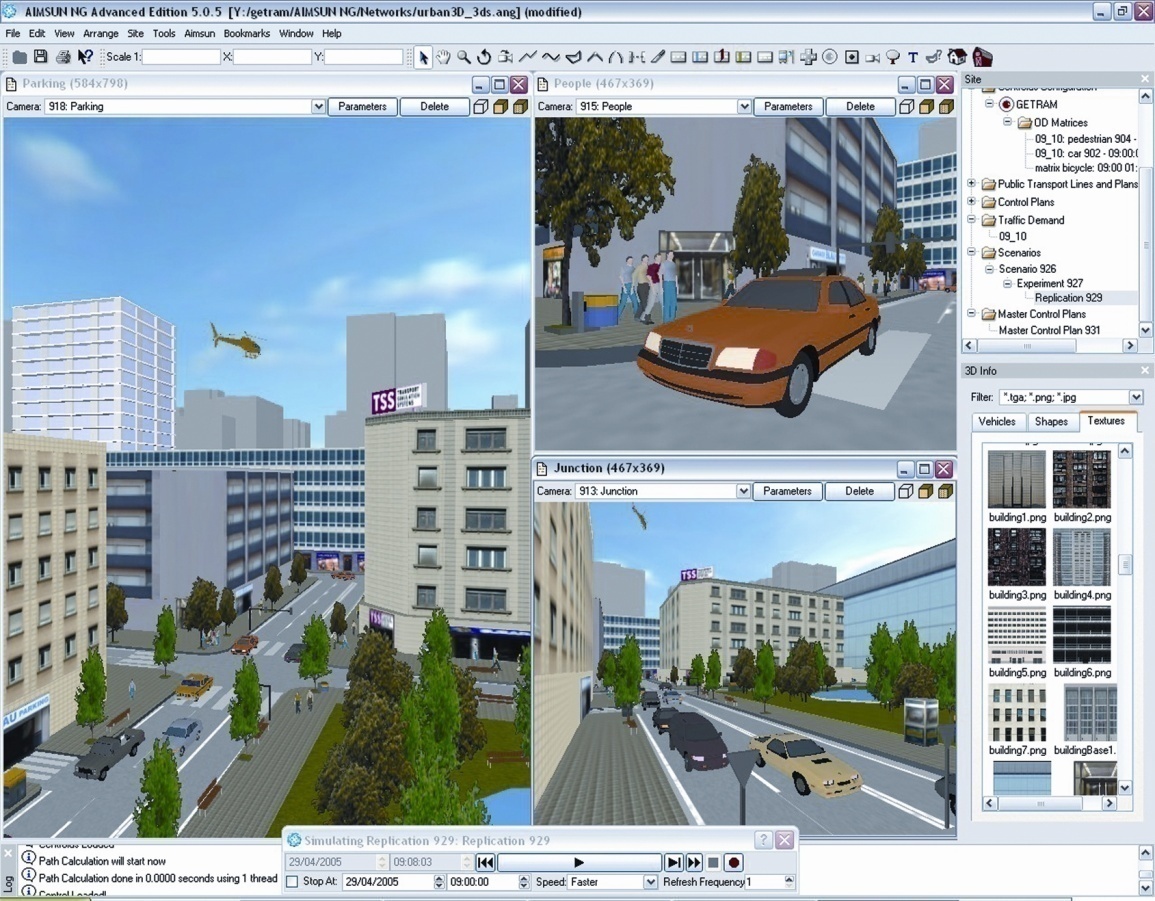 Integrated Transport Modeling
Macro, Meso, and Micro
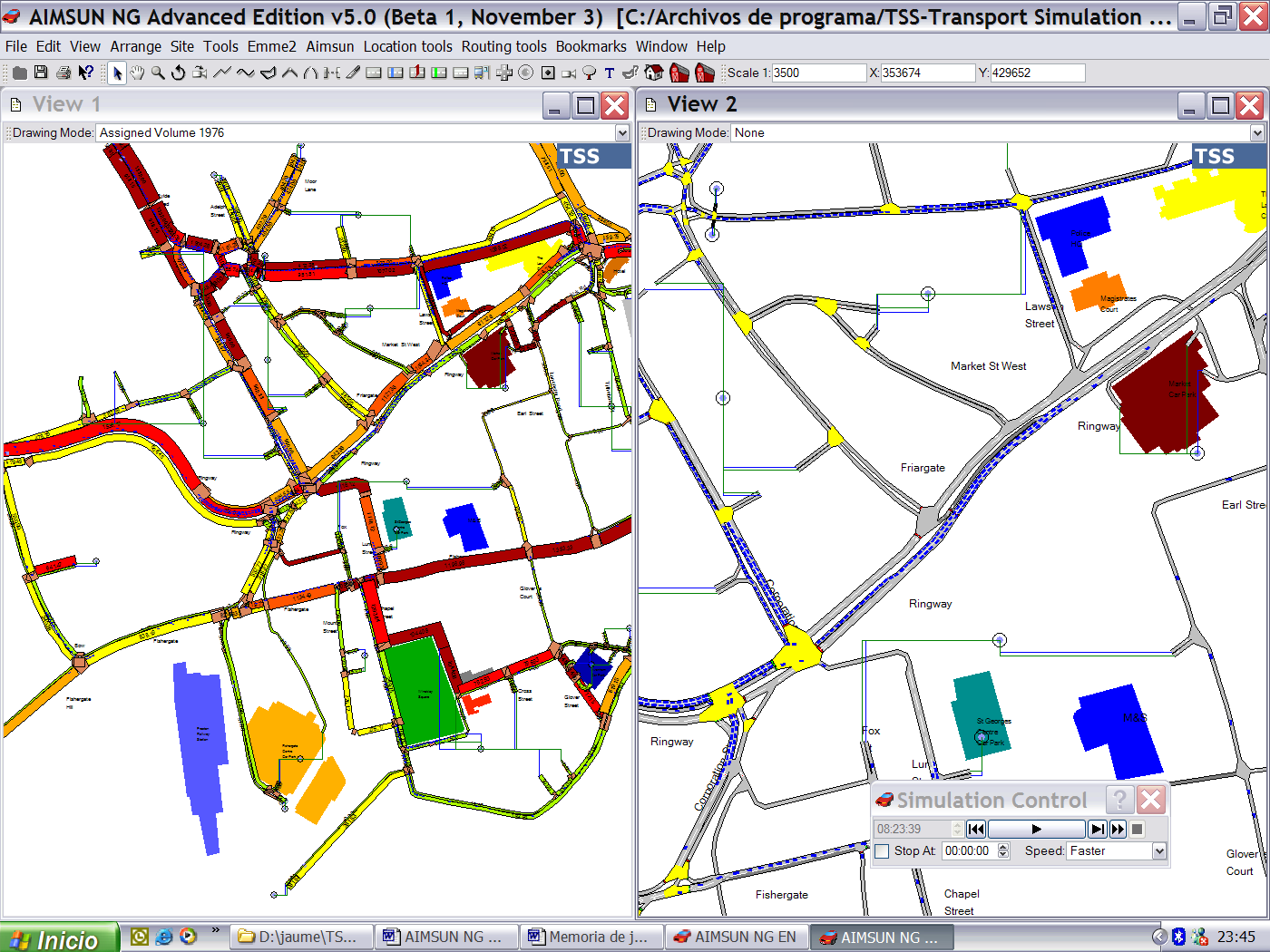 Simulation Management Forecasting
Planning Control Visualization
11
[Speaker Notes: Aimsun 6 features a new mesoscopic simulator integrated with TSS’s existing macroscopic and microscopic models into a single software application.  Having a range of models at their fingertips will enable Aimsun users to tackle problems of any size and complexity: from a single intersection to a large regional network.  The tight integration between the three models opens up the possibility to mix and match different modeling approaches during the same project:  increasing granularity in congested areas but maintaining overall consistency.]
Large Scale Model Challenges
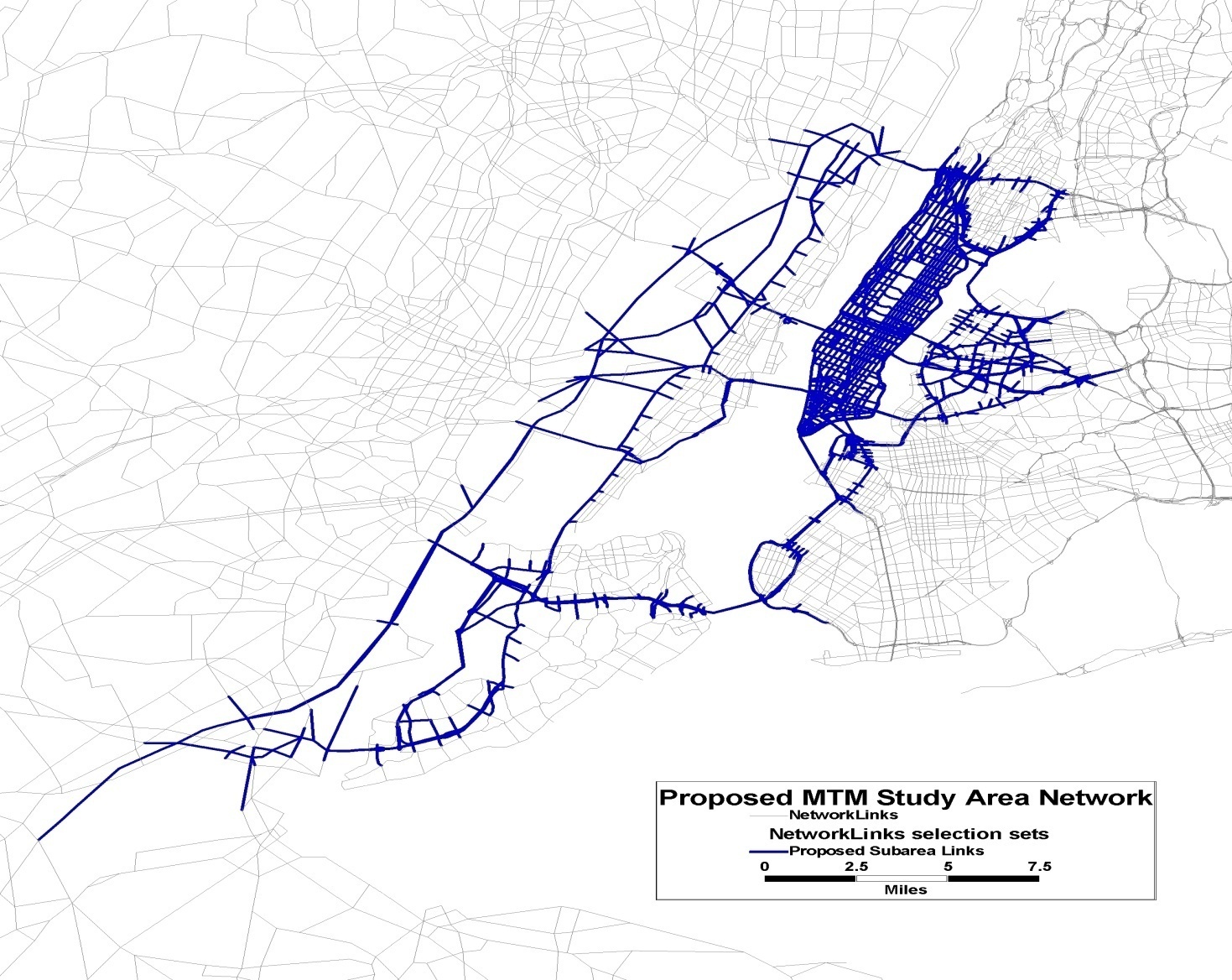 Data availability
Data collection
OD matrices
Model structure
Coding procedures
Temporal distribution
12
Large Scale Model Challenges (continued)
Validation
Calibration
Mode shift
Tunnel and bridge operations
Impact of various scheduled projects
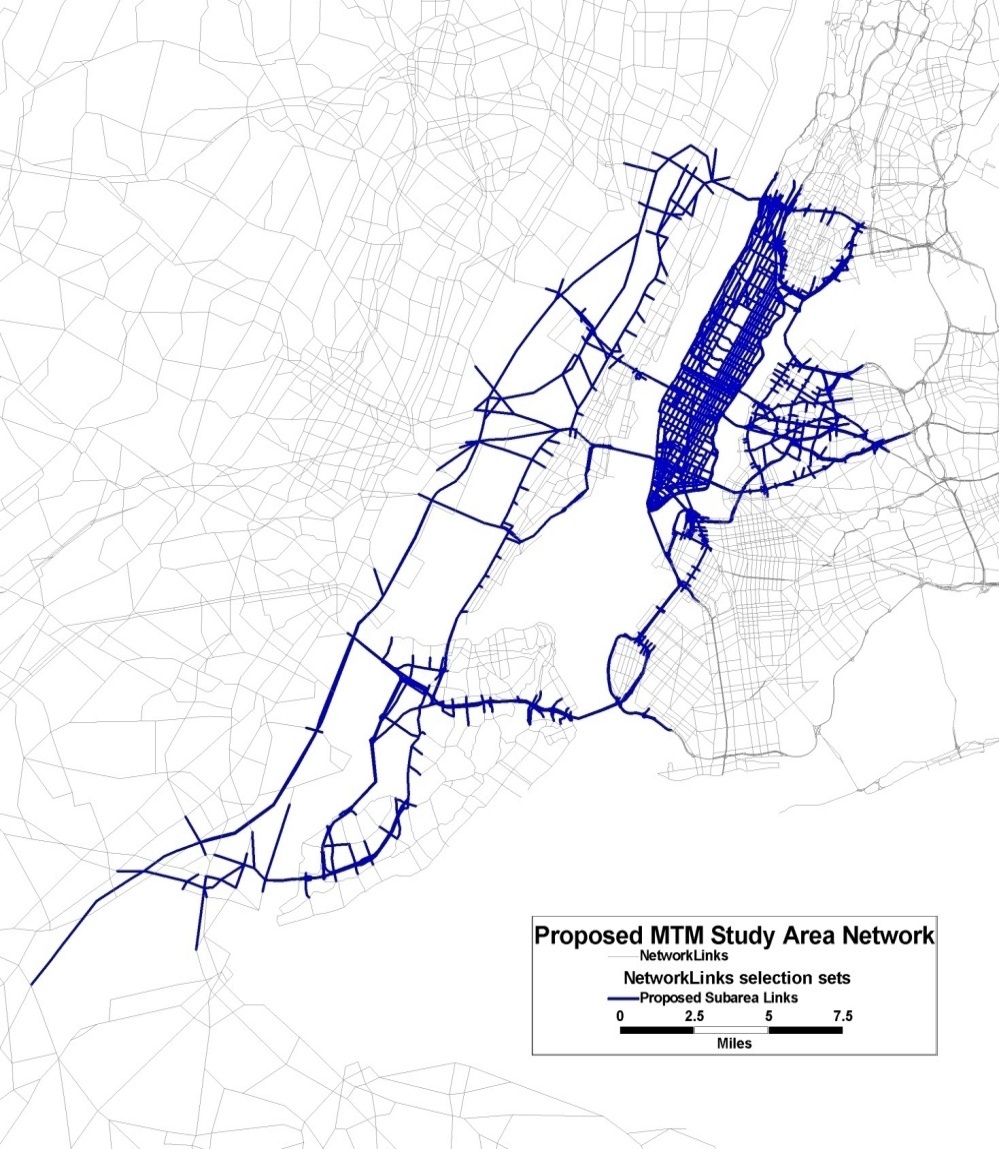 13
Analytical Issues
Origin-destination (OD) matrix estimation
Network geometry and coverage detail
Duration of simulation
Vehicle types to be modeled
Level of validation (strategic versus local)
Temporal distribution data source
Software adaptation
14
Meso Trip Table Development
Validation of NYMTC’s BPM model at the boundaries of the mesoscopic study area
Extracted trip table for meso model will need adjustment
Origin-destination matrix estimation techniques (ODME)
OD surveys to enhance “seed” table available
Vehicle types (autos, taxis, and trucks)
Taxi GPS data
Initial temporal distribution based on the BPM
15
Manhattan Traffic ModelOD Trip Table Development
BPM (TransCAD)
Peak-Period Trip Tables
Subarea Extraction
Trip Table Disaggregation
PLUTO Data
Taxi GPS Survey
Origin Destination Matrix Estimation
Bridge and Tunnel Survey Data
Count Data
Time of Day (Diurnal Distribution)
Simulation Model (Aimsun)
16
Network Development
Review of network and zone characteristics of the BPM model, the Broadway model, the Lower Manhattan model, and the Canal model, and the potential for conversion to Aimsun
Network coverage, zone structure, and loading methodology
Consistency of meso- and micro-networks
Review of available topological databases
17
Network Development (continued)
Data availability or new data collection efforts to support the operating characteristics of the meso- and micro-models (e.g., signal timings, saturation flow rates, etc.)
Field data collection, including parking regulations
18
Primary Study Area Data Collection
Parking regulations
Number of lanes
Intersection geometry
Signal timings
ATRs 
Turning movement counts
Travel-time observations
Curbside activity
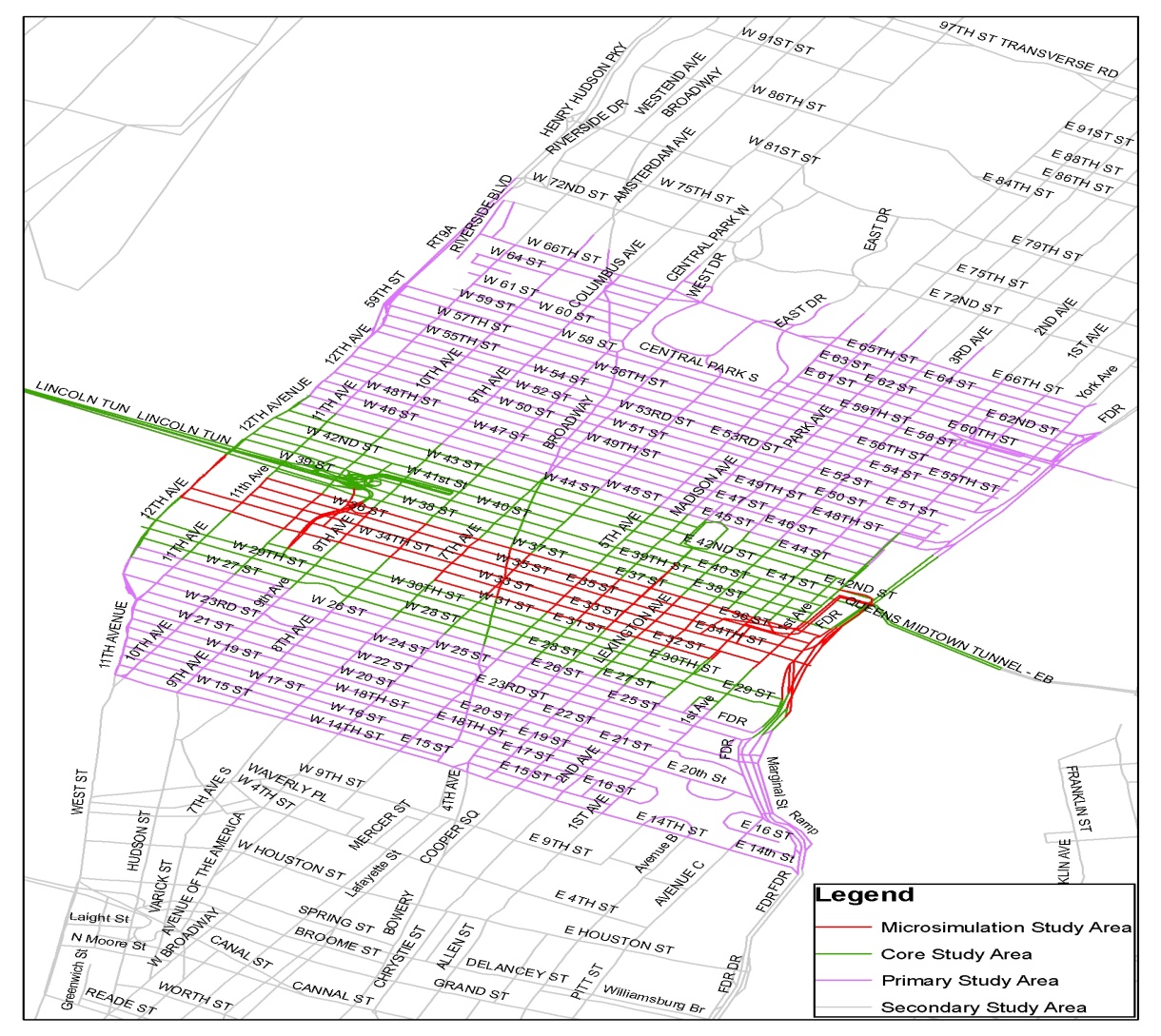 19
Calibration/ValidationKey Issues
Strategic versus Local
Selection of the calibration parameter values that best reproduce current route choice patterns
Selection of the appropriate calibration parameter values to best match locally measured data
Validation of the microscopic model utilizing ODs and routes from the mesoscopic model
Validation of the models against traffic counts and system performance measures, such as travel time and queues
20
Calibration/ValidationNetwork, Data, and Routing Activities
Migration of the regional travel demand highway and transit networks to the model proved to be more challenging than originally anticipated
Field data and model traffic operations consistency
Trip table adjustments
Differentiating reaction times by study area
Reconciliation of field observed turning movements and driver behavior
21
Calibration/Validation Network, Data, and Routing Activities (continued)
Incorporation of toll and distance variables in the Initial and Dynamic Cost function
Development of Initial and Dynamic Cost functions by vehicle type
Testing of route choices utilizing one or more previous travel-time intervals
Testing a variety of values for the toll, distance, and capacity attractiveness coefficients in the cost functions
Local look-ahead distance adjustments
22
Calibration/ValidationModel Application
Testing the Dynamic User Equilibrium (DUE) with a variety of number of iterations (10-100)
 Testing One-Pass Dynamic Traffic Assignment (DTA)
Testing combinations of DTA and DUE
Testing one and multiclass assignments
23
Calibration/ValidationSoftware Adaptation
Custom script development to deal with dynamic parking regulations	
Custom scripts to deal with dynamic lane connection (turning movements)
Modified-lane distribution to better accommodate short and wide sections 	
Custom view scripts
Custom feedback of paths as an initial starting point for the DUE
24
Manhattan Traffic Model Team
NYCDOT
STV
Cambridge Systematics, Inc.
Transport Simulation Systems
25
An Integrated Travel Demand, Mesoscopicand Microscopic Modeling Platform to Assess Traffic Operations for Manhattan, New York
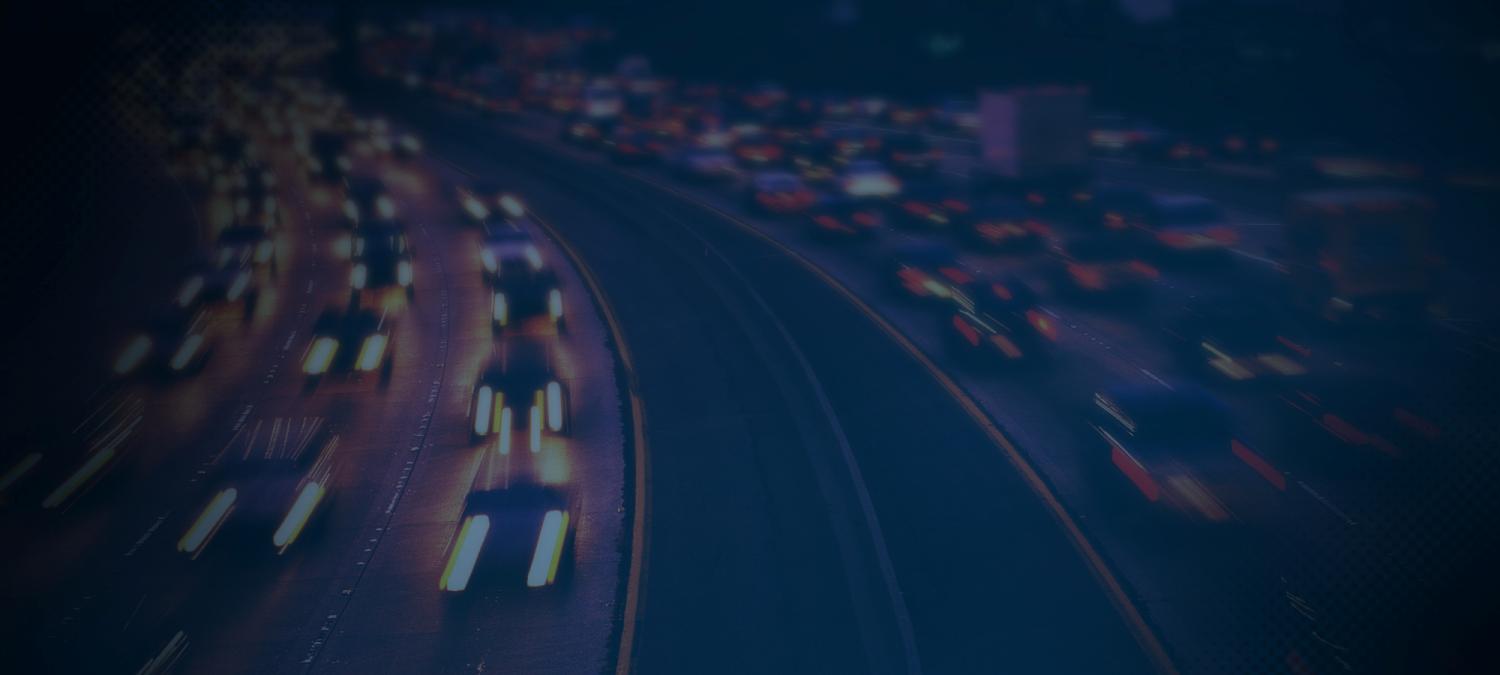 Thank You
Questions?